Congregational VitalityPresbytery of South Dakota                                               Part One
Chip Hardwick 10/25/19
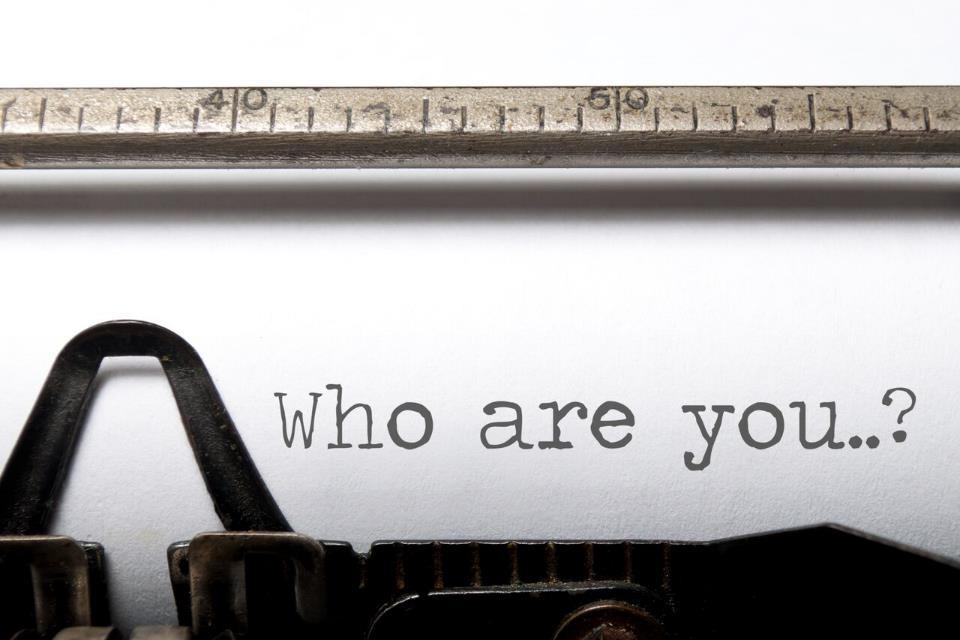 Who are you?
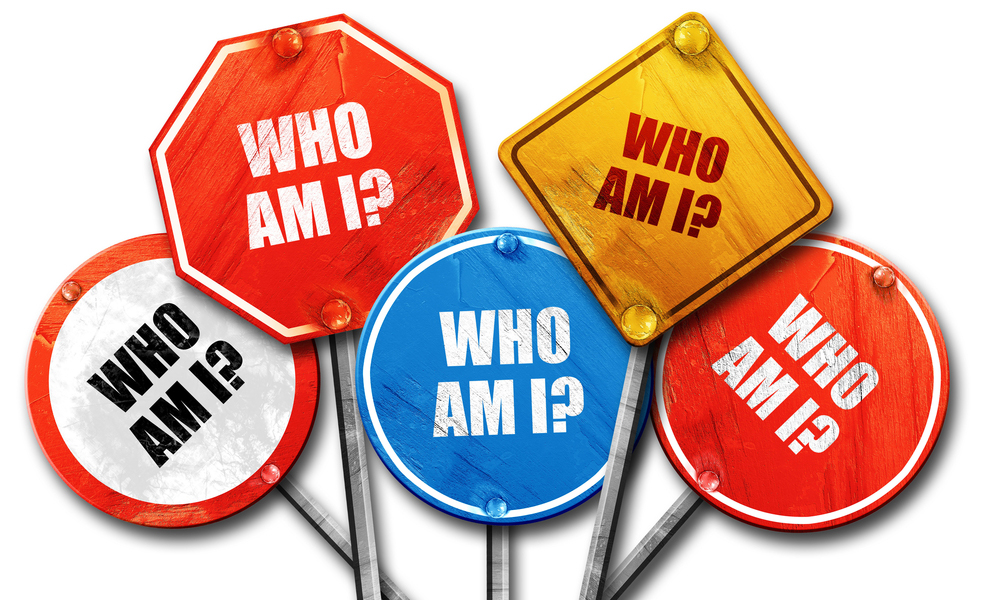 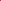 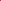 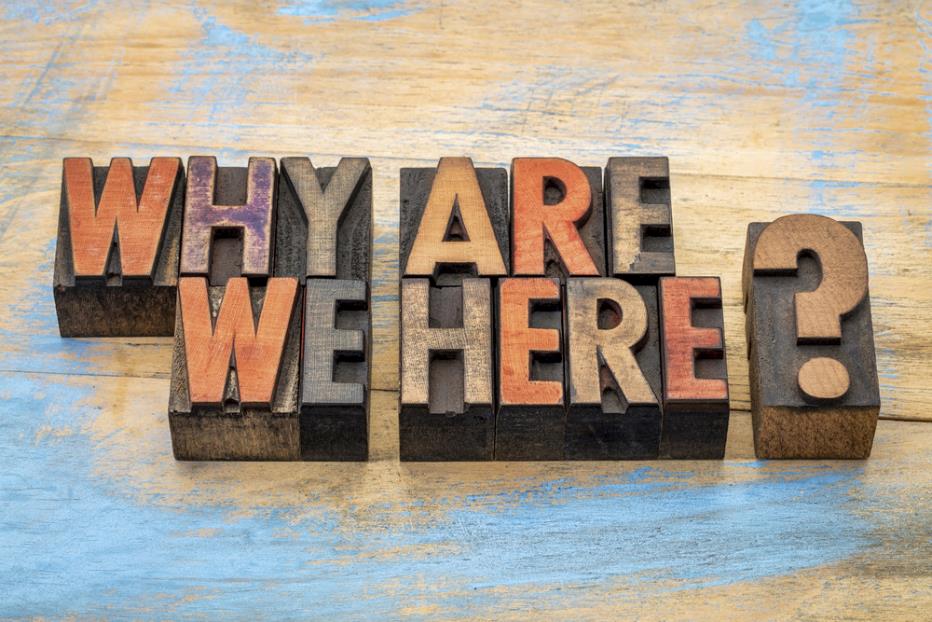 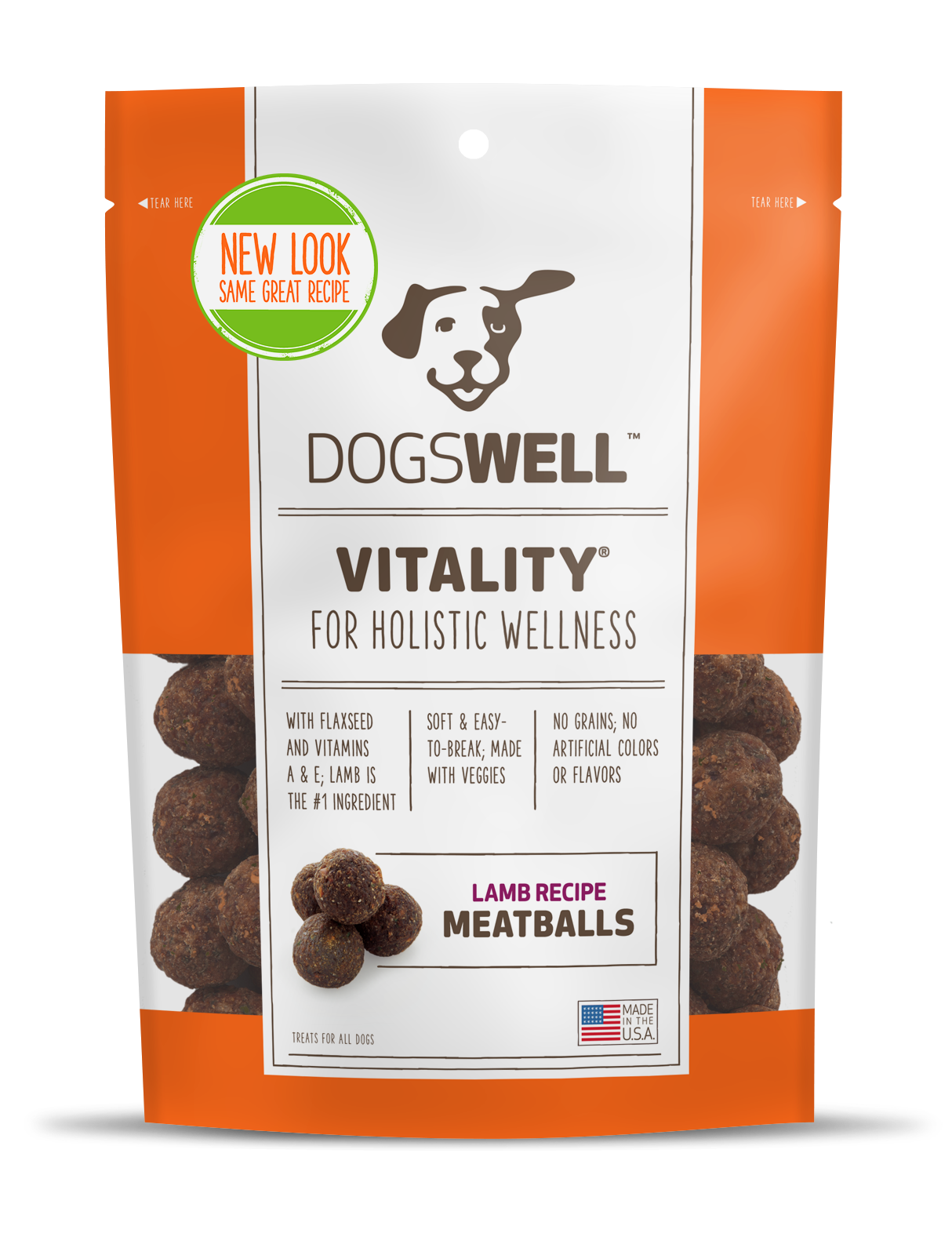 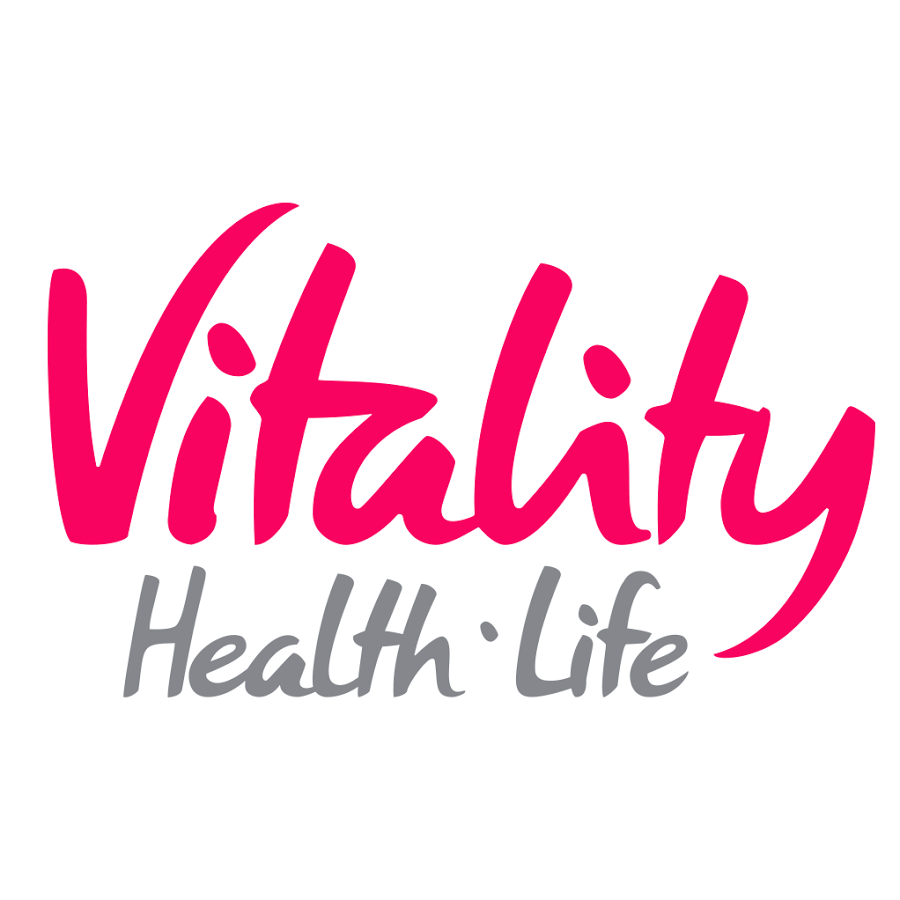 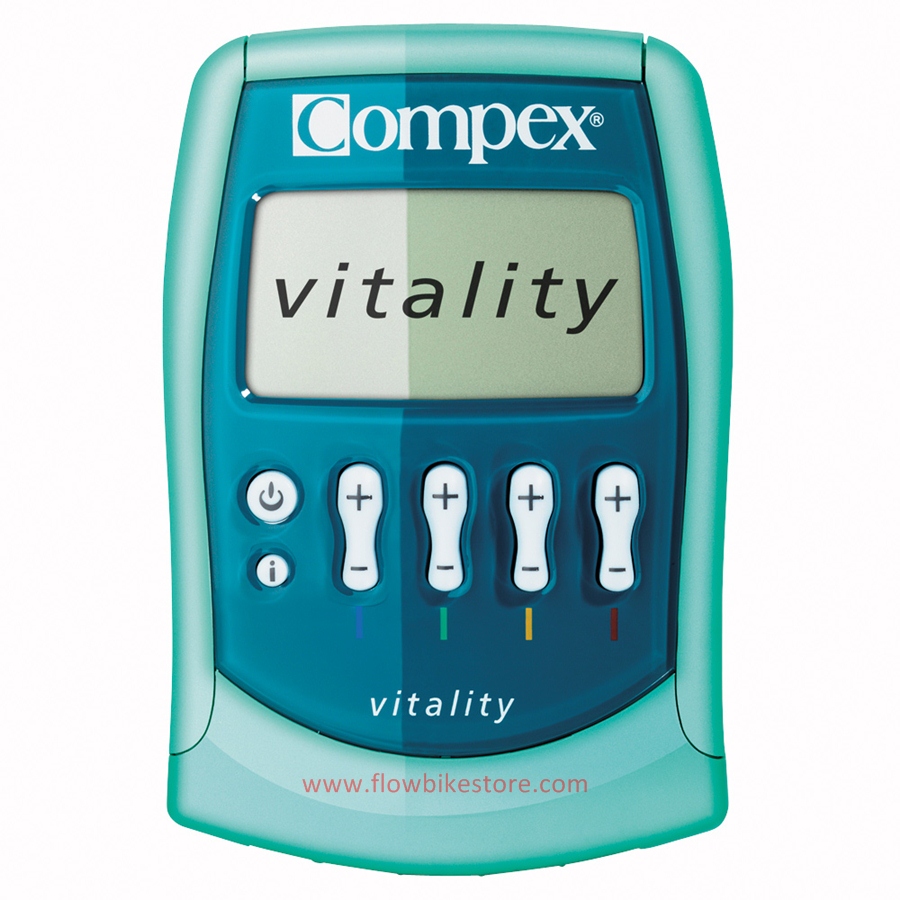 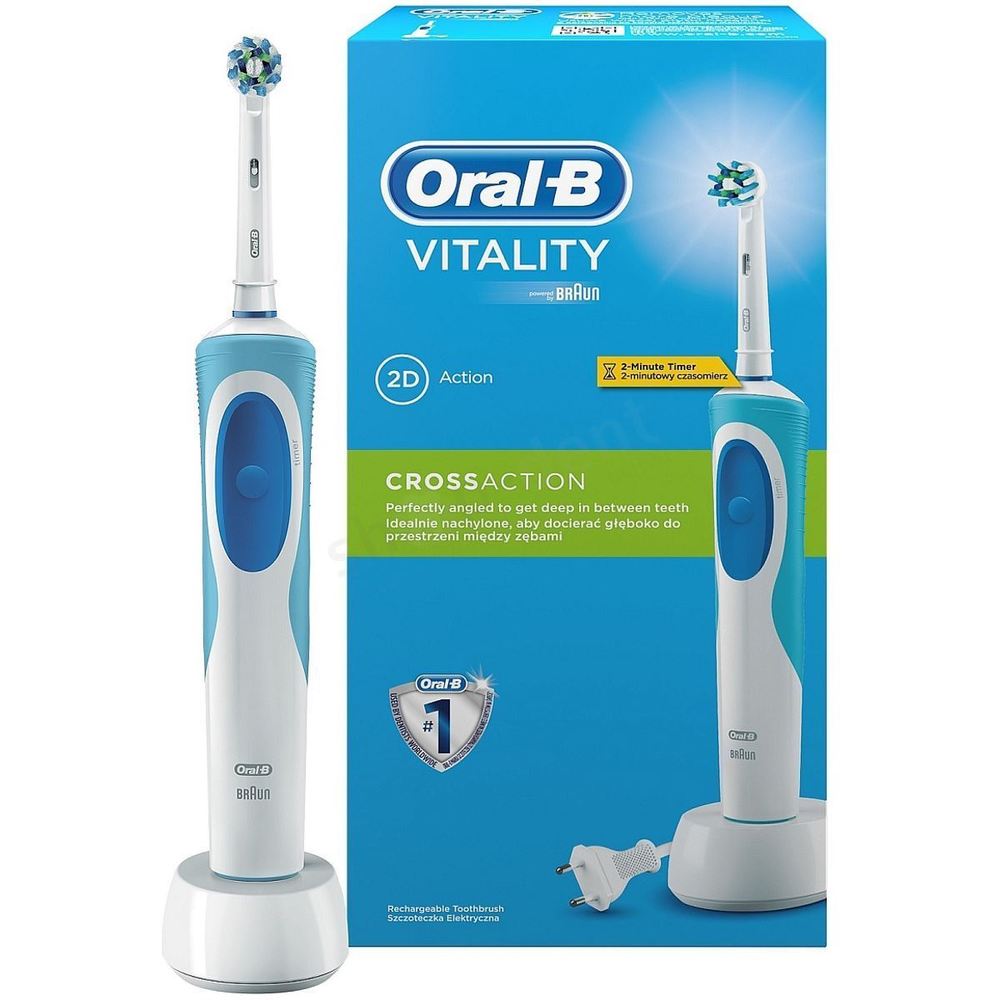 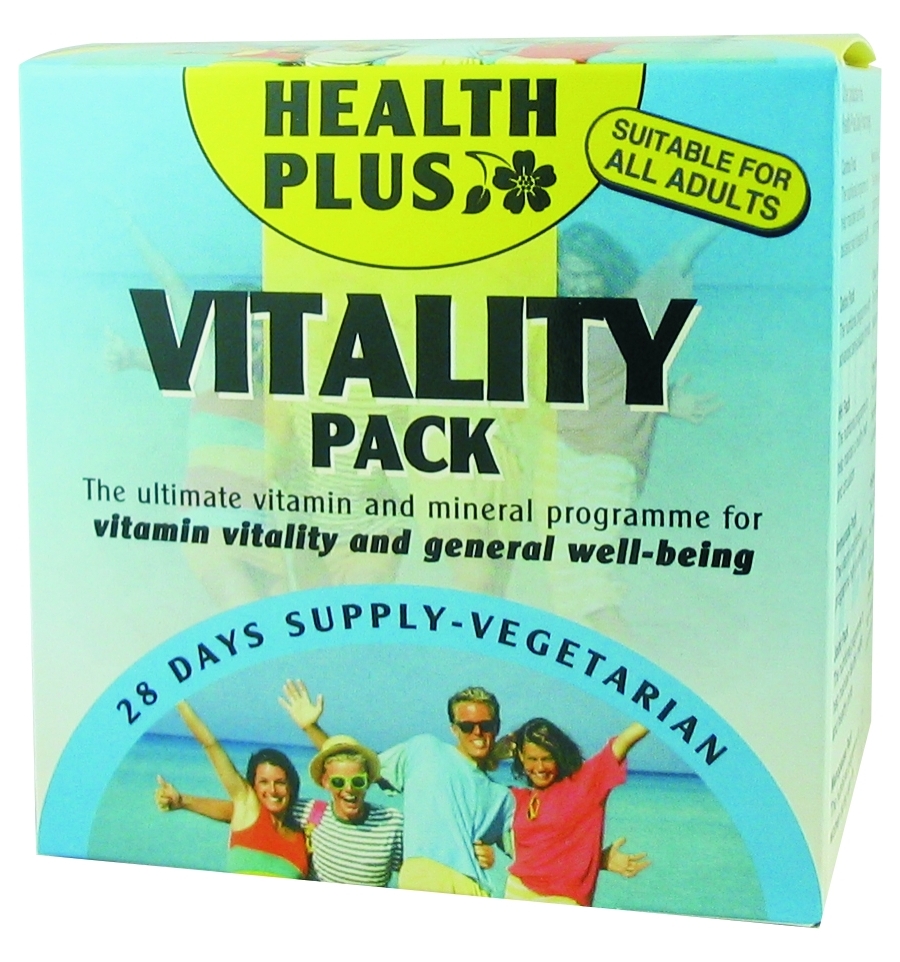 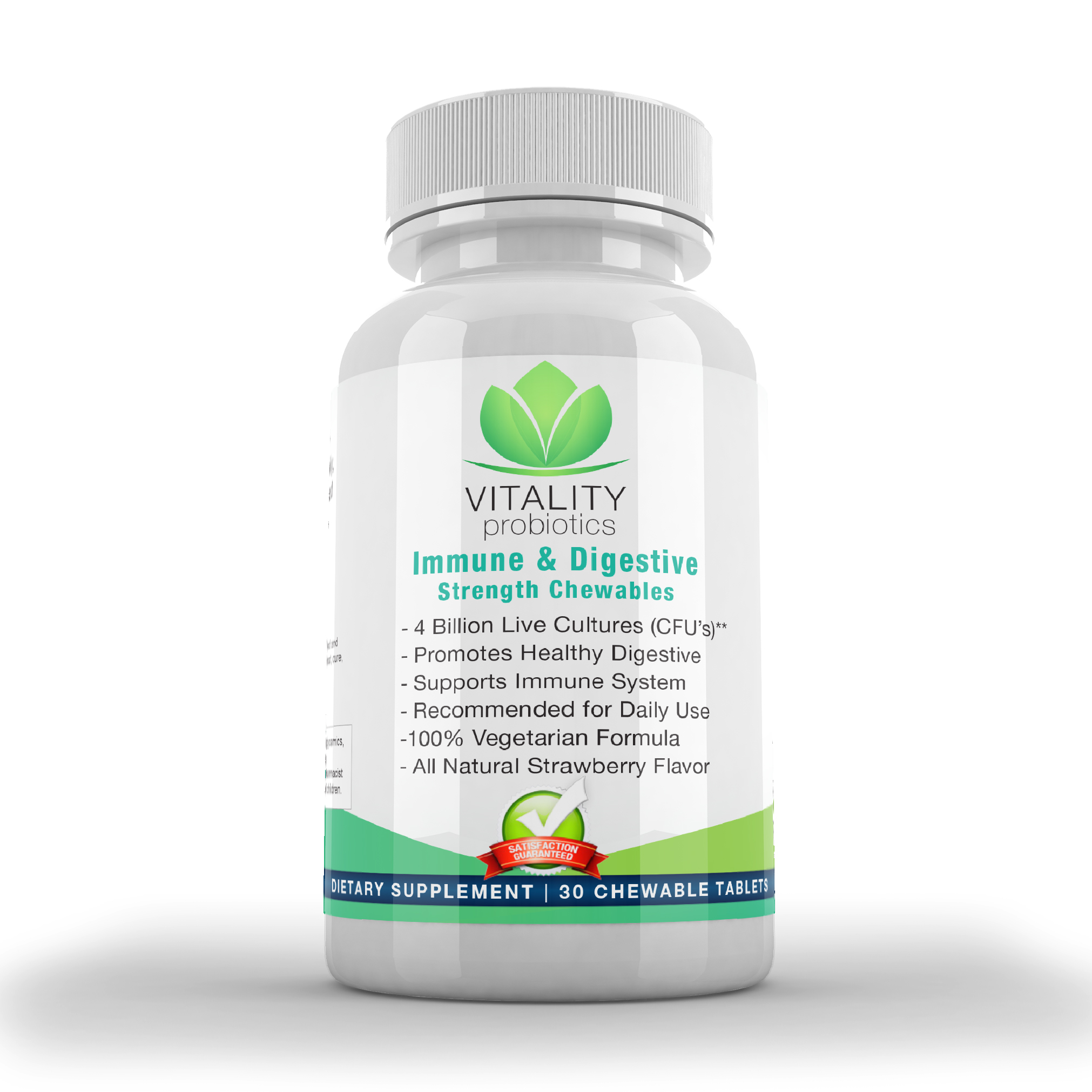 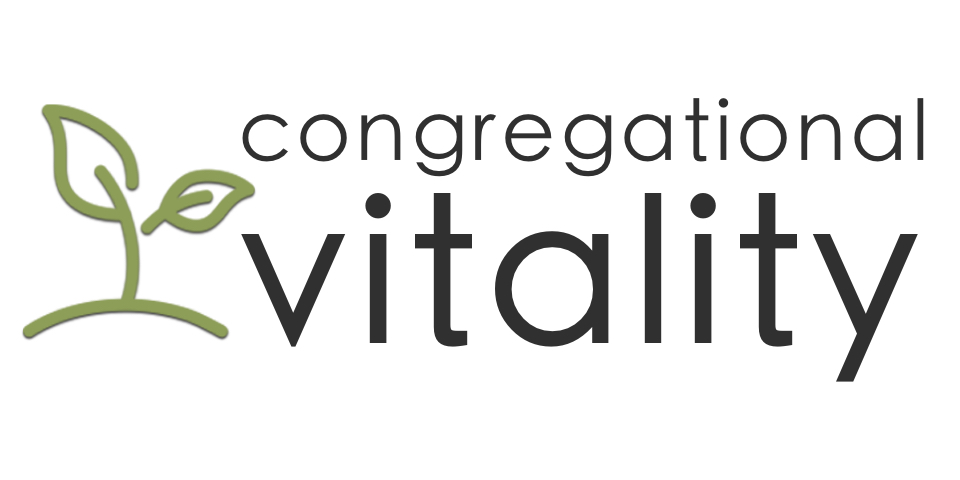 Overview
Part One:  Faithfulness and Sustainability
Part Two:  Life Cycle of a Congregation
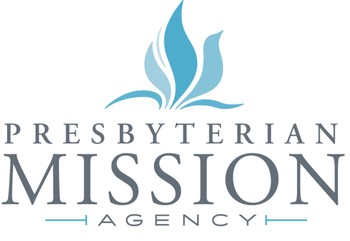 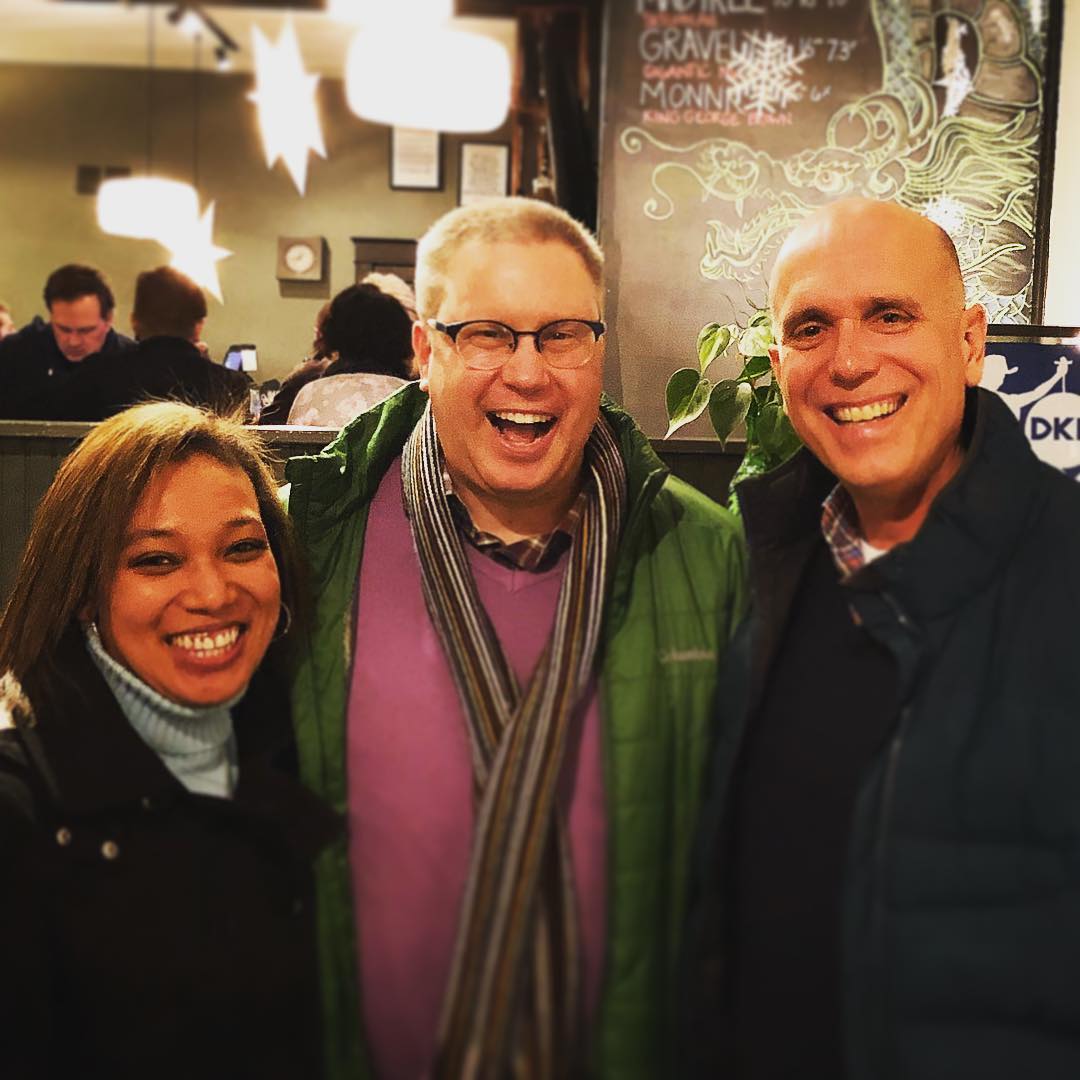 Ray Jones
Kathryn
Threadgill
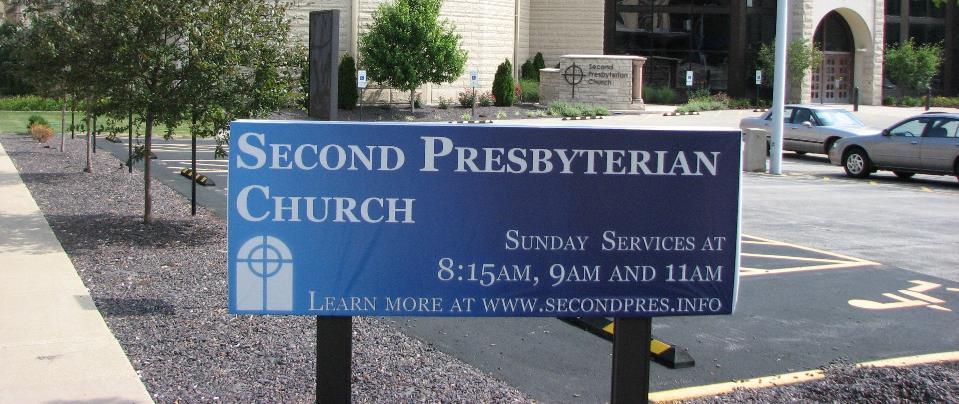 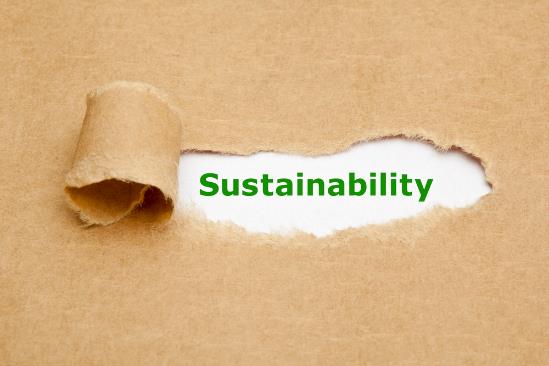 Is this church faithful to the Gospel?
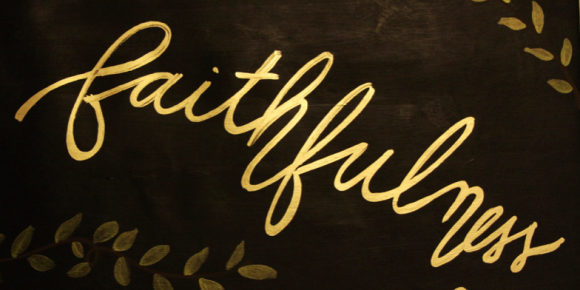 Will this 
institution
be around 
in the 
future?
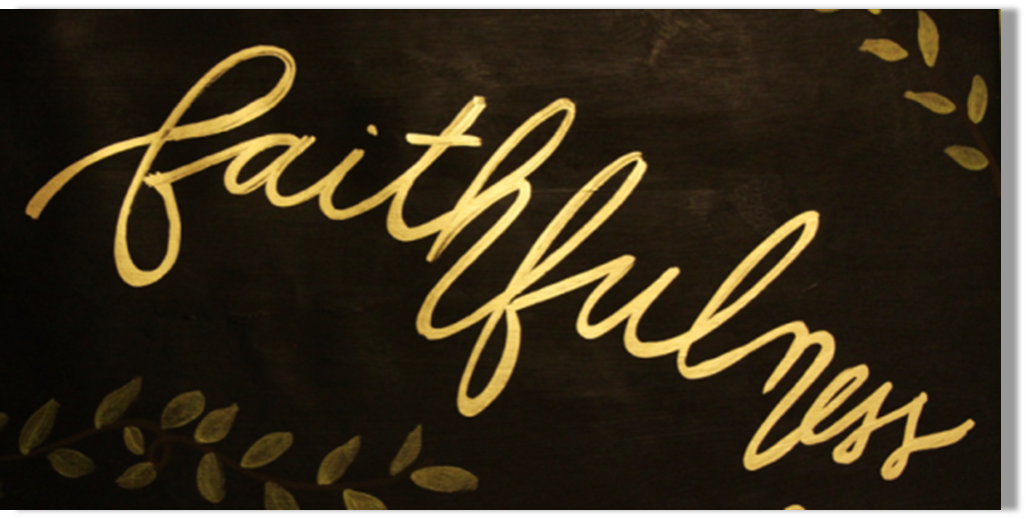 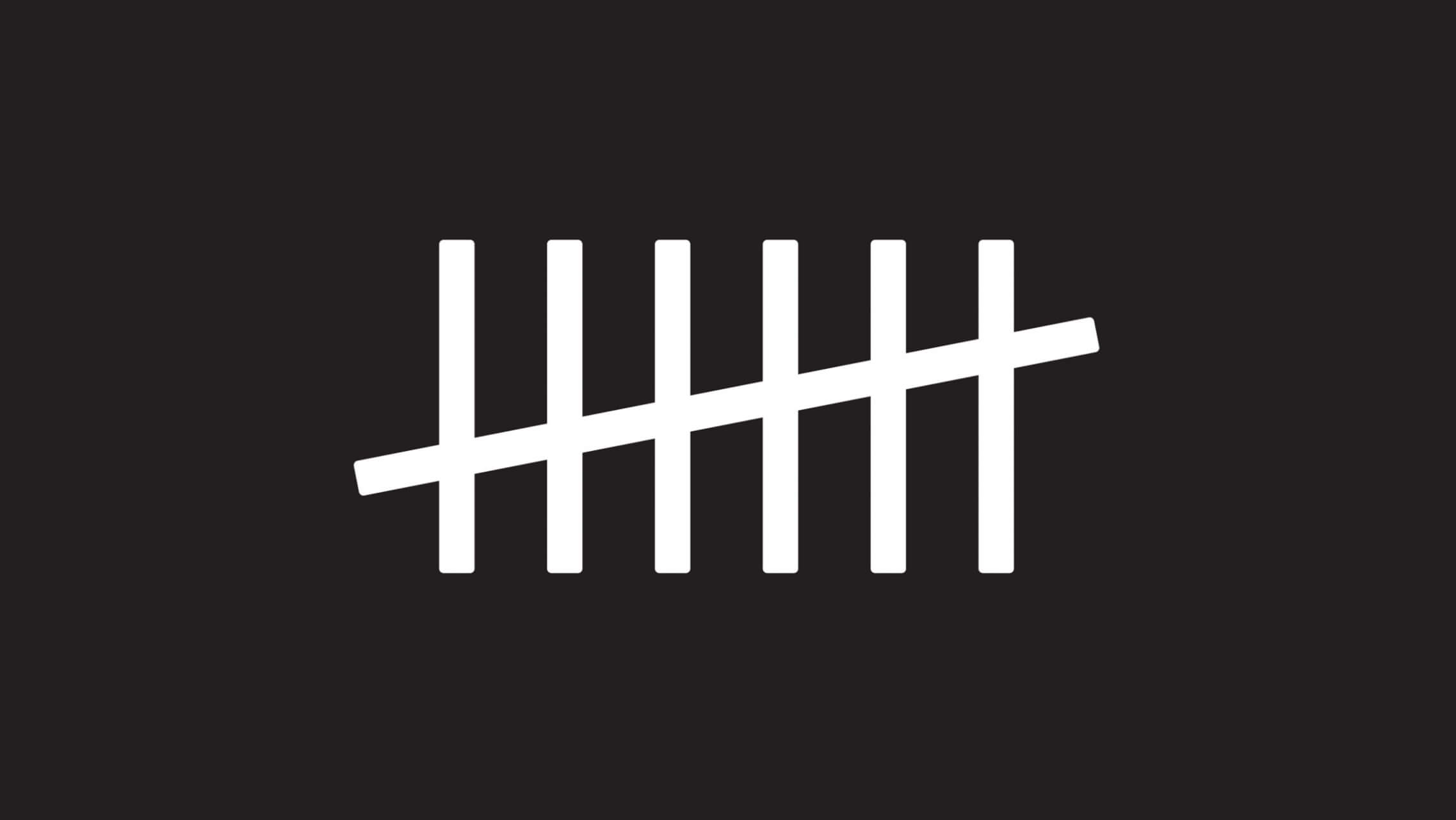 Lifelong Discipleship Formation
…not head knowledge or good morals
Intentional Authentic Evangelism
…Not a committee, not programmatic, not church growth
Outward Incarnational Focus
…not inward institutional survival 
or closed communities of exclusion
Empowering Servant Leadership
…not “the pastor’s job,” monopolized leadership, or hiring the young energetic pastor
Spirit-Inspired Worship
…not self-gratifying, or a stale ritual devoid of meaning, or consumer entertainment
Caring Relationships
…not just another social club, or facades, or hypocrisy, or judgmentalism
Ecclesial Health
… not unhealthy dysfunction, toxic environments, obsolete and irrelevant buildings
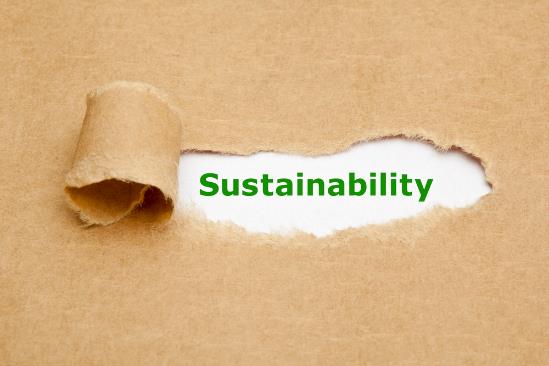 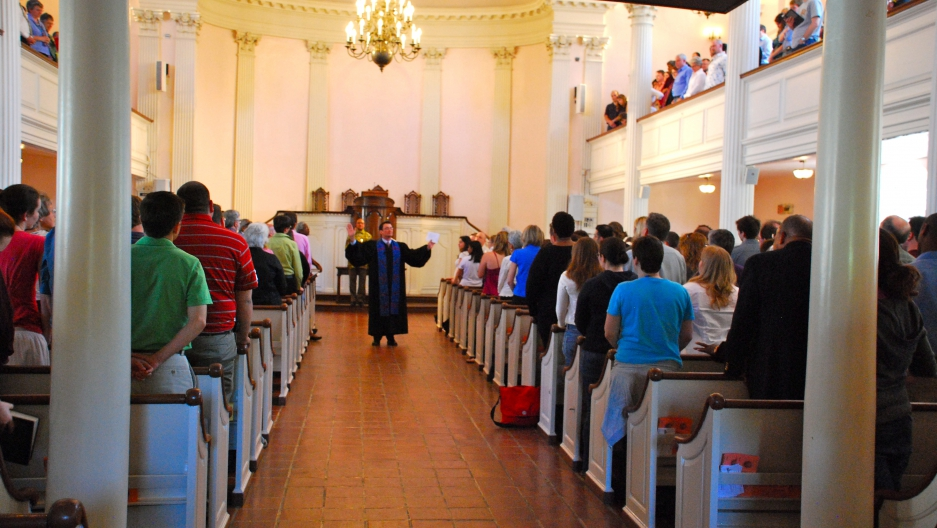 Worship Attendance (of critical mass)
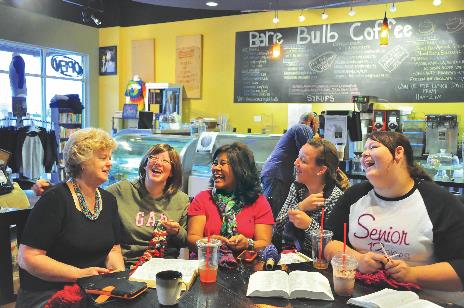 Adequate Facilities
Sufficient Finances
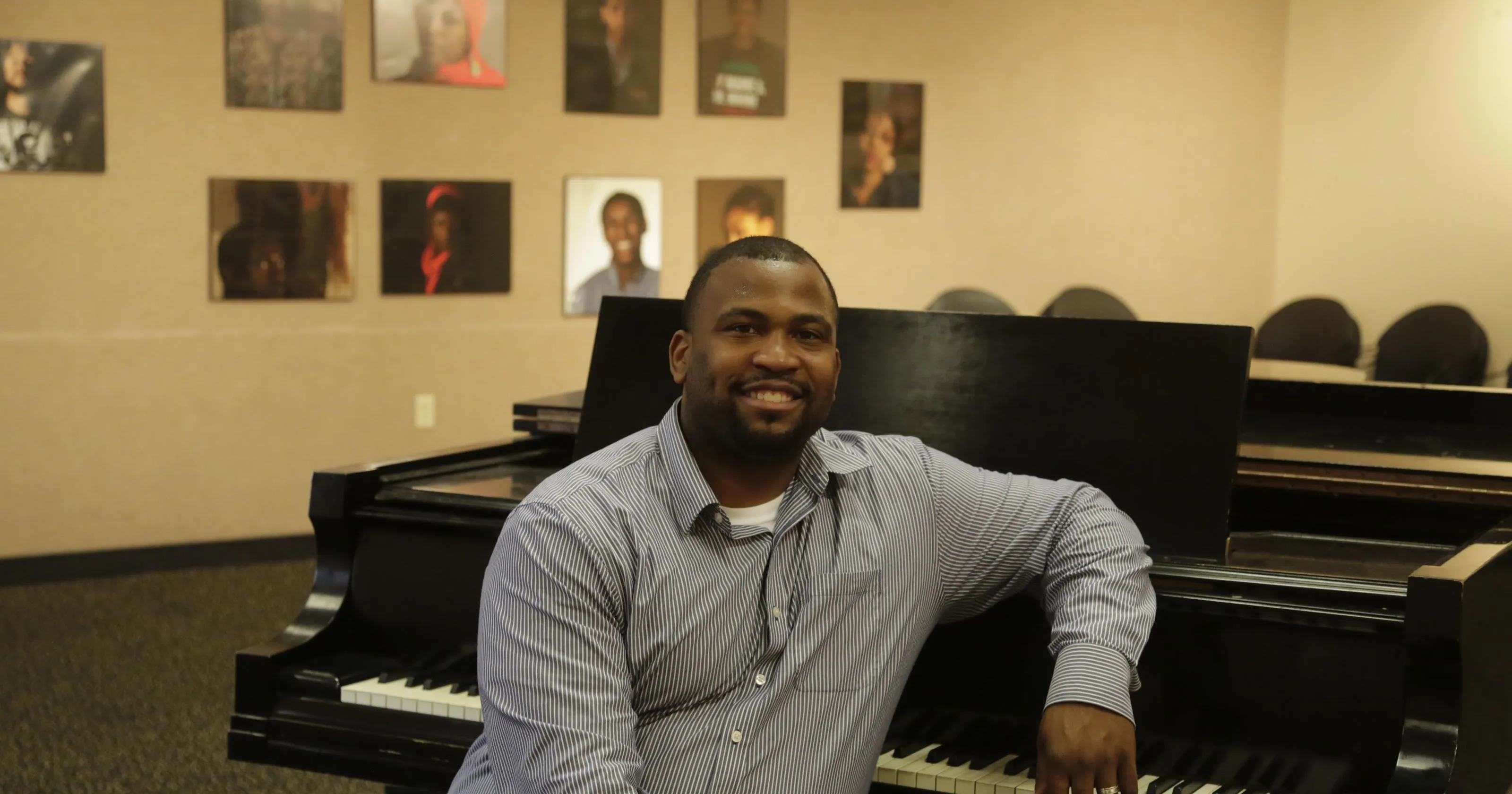 Dedicated Staff/Leaders
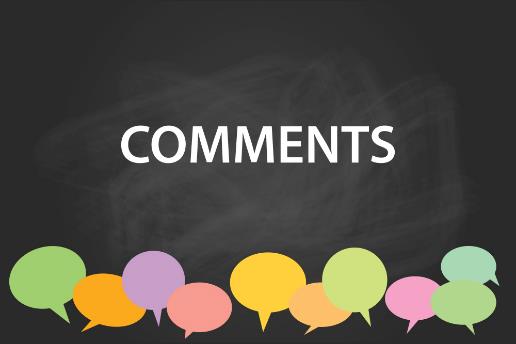 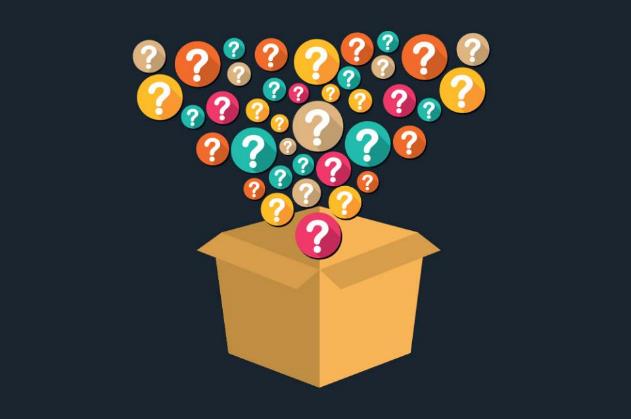 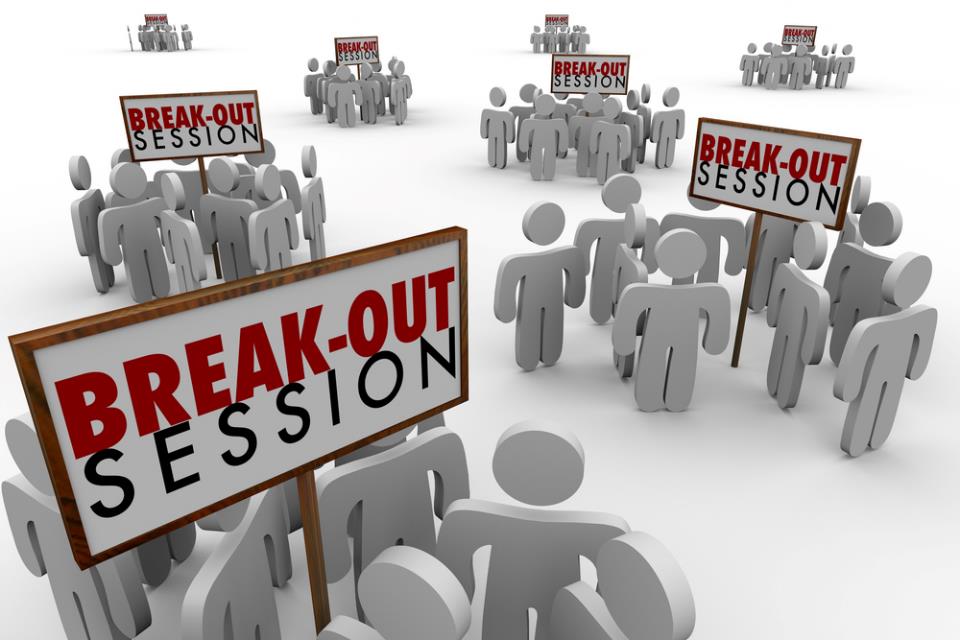 Discussion Questions
How are faithfulness and sustainability related?
Does one tend to come sooner than the other in a congregation?
Which should be the priority?
Discussion Questions
Does your Session tend to focus more on issues of faithfulness or sustainability?
Give an example of one of each that your Session has discussed recently.
Discussion Questions
Is it easier to work with your congregation on faithfulness or on sustainability?